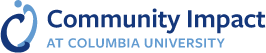 New Teacher Orientation
How to Effectively Teach Adults
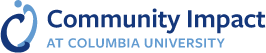 Adult Learning
What are adult student reasons for being in school?
Fulfill a dream
Get a job or promotion
Complete a resolution
Change careers
???????
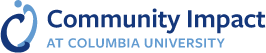 Adult Learner Demographics
The majority of adults do not learn for the sheer pleasure of learning

Adults learn in order to cope with change in their lives

Every adult who learns because of a transition to a specific event that triggered the transition, and thus, learning

Trigger events occur unevenly in several arenas of adult life
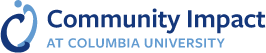 How Do Adults Learn?
Adults seek greater involvement in decisions involving their education

The maturity level of adults indicates that they can accomplish more learning in less time

Adults place great value in education that offers convenience

Adults prefer goal directed learning orientations

Adults are looking for the acquisition of useful and relevant knowledge
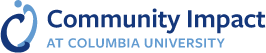 Teaching vs. Learning
Is Teaching the purpose of education or is learning the purpose of education?

What is the difference?
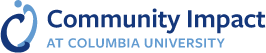 Group Learning
Group Learning should be an integral part of the educational experience

Scenarios
Panel discussions
Problem solving
Learning games
Debates
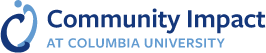 Group Interaction
Key advantages of the group interaction include the following:

Students gain knowledge and experience from each other
A real-world working environment is simulated
Individual strengths and weaknesses are blended
A sharing of teaching and learning responsibilities is facilitated
Self-confidence and self-esteem are increased
Leadership and participatory skills are developed
Interpersonal communication skills are strengthened
Achievement of a higher level of quality and performance in project assignments is possible; and
Decision-making skills are developed.
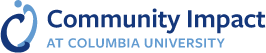 Selected Strategies for Successful Instruction
Principles of Adult Learning.
Active Learning.
Instructional Strategies.
[Speaker Notes: Selected Strategies for Successful Trainings
  Principles of Adult Learning.
  Active Learning.
  Instructional Strategies.]
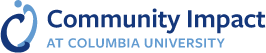 Principles of Adult Learning
Are autonomous and self-directed.
Have a foundation of life experiences and knowledge.
Are goal-oriented.
Are relevancy-oriented.
Are practical.
Need to be shown respect.
[Speaker Notes: Adult Learners . . .
  Are autonomous and self-directed.
  Have a foundation of life experiences and knowledge.
  Are goal-oriented.
  Are relevancy-oriented.
  Are practical.
  Need to be shown respect.]
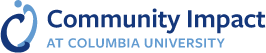 We should base our lessons on these principles.
For each principle, there are implications for you, the instructor.
[Speaker Notes: For each characteristic, there are implications for you, the trainer.]
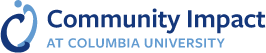 1. Adult learners are autonomous and self-directed.
Implications:
Involve participants.
Serve as facilitator.
Determine interests of learners.
[Speaker Notes: •    Actively involve participants.
•    Serve as their facilitator, rather than teacher.
•    Find out what the participants want to learn before designing the training.]
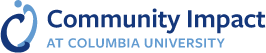 2. Adult learners have a foundation of life experiences and knowledge.
Implications:
Recognize expertise of participants.
Encourage participants to share their experiences and knowledge.
[Speaker Notes: •    Recognize the value of experiences and knowledge participants bring to the training.
•    Encourage participants to draw on their experiences and knowledge related to the topic.]
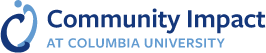 3. Adult learners are goal-oriented.
Implications:
Be organized.
Have clear objectives.
[Speaker Notes: •   Be organized.
•   Have clearly defined goals, objectives, and agenda for the training.
•   Early in the training, show participants how it will help them achieve their goals.]
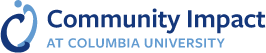 4. Adult learners are relevancy-oriented.
Implication:
Explain how learning objectives relate to class activities.
[Speaker Notes: Make sure participants see the relevance of the training, as well as individual activities and topics. (This relates to having clearly defined objectives that are stated early in the training.)]
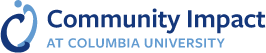 5. Adult learners are practical.
Implication:
Show relevance of class to earning their diploma.
[Speaker Notes: Tell participants explicitly how the training and individual activities will be useful to them on the job.]
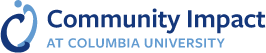 6. Adult learners need to be respected.
Implications:
Acknowledge the wealth of knowledge and experiences the participants bring to the training.
Treat the participants as equals rather than subordinates.
[Speaker Notes: Make sure to recognize participants’ knowledge, and treat them like equals rather than subordinates.]
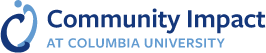 Active Learning
Learning is not a spectator sport.

The more actively engaged the learner is, the more learning takes place.

Different instructional methodologies have greater rates of retention.
[Speaker Notes: Implement active learning strategies in your trainings. The more actively engaged the learners are, the more learning takes place. Keep in mind that different instructional methods have greater rates of retention.]
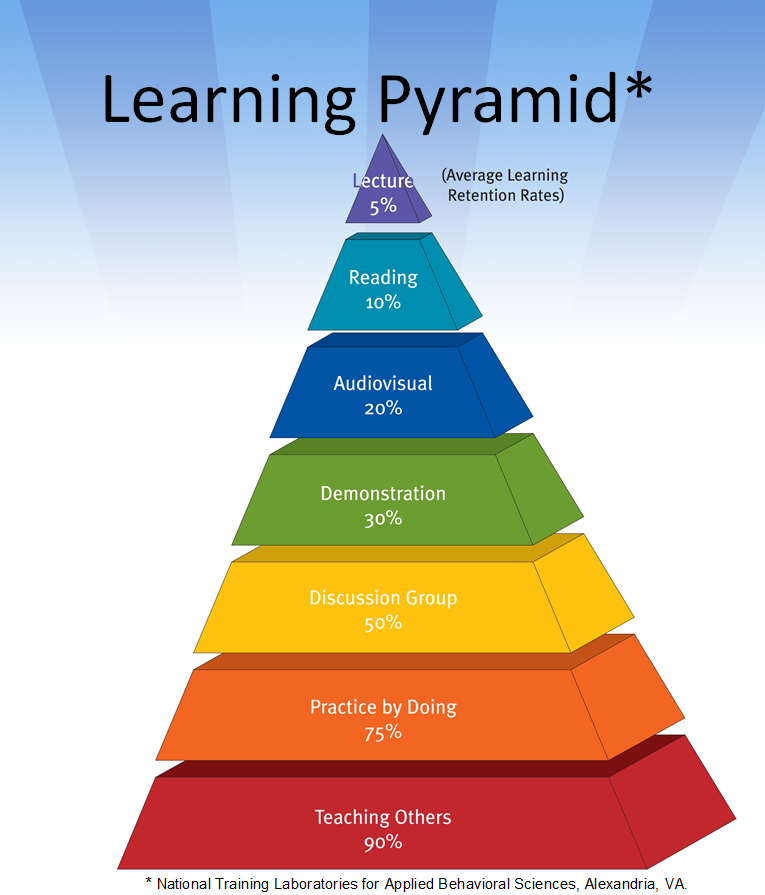 [Speaker Notes: Ask: How many of you learn best through lecture?
This pyramid demonstrates the proportion of people who learn best from selected instructional methodologies. Most of us learn best when we’re actively involved in the learning process (discussion groups, practice, teaching others).]
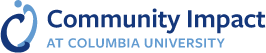 Instructional Strategies
Quiz.
Games.
Role-playing.
Brainstorming.
Group problem-solving.
Lecture.
[Speaker Notes: There are several strategies you might want to consider depending on your audience and the purpose of your training. Some of the strategies are particularly relevant for food-safe schools. For example, role-playing could be incorporated by having participants practice talking to a teacher, administrator, or someone else about a particular problem that’s occurring. Several of these strategies are included in the activities in this training manual.]
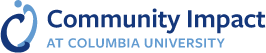 Summary
Apply principles of adult learning theory.
Make learning active.
Use strategies modeled in today’s orientation.
[Speaker Notes: Regardless of whom you are training, you will need to follow the principles of adult learning theory and active learning. Portions of this training have provided examples of some active learning strategies you might want to include in your own trainings.]